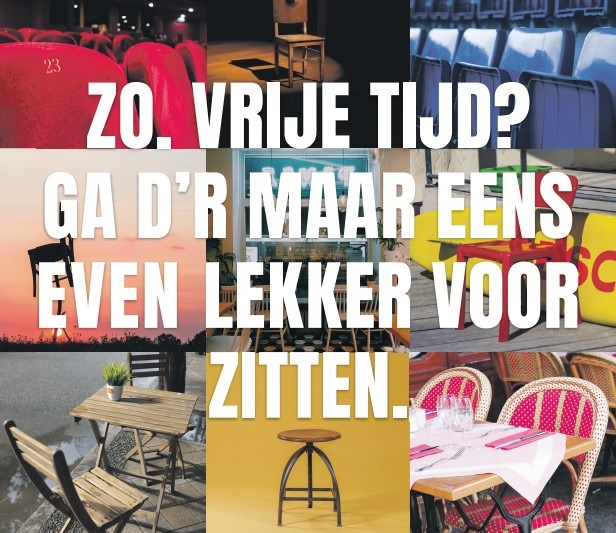 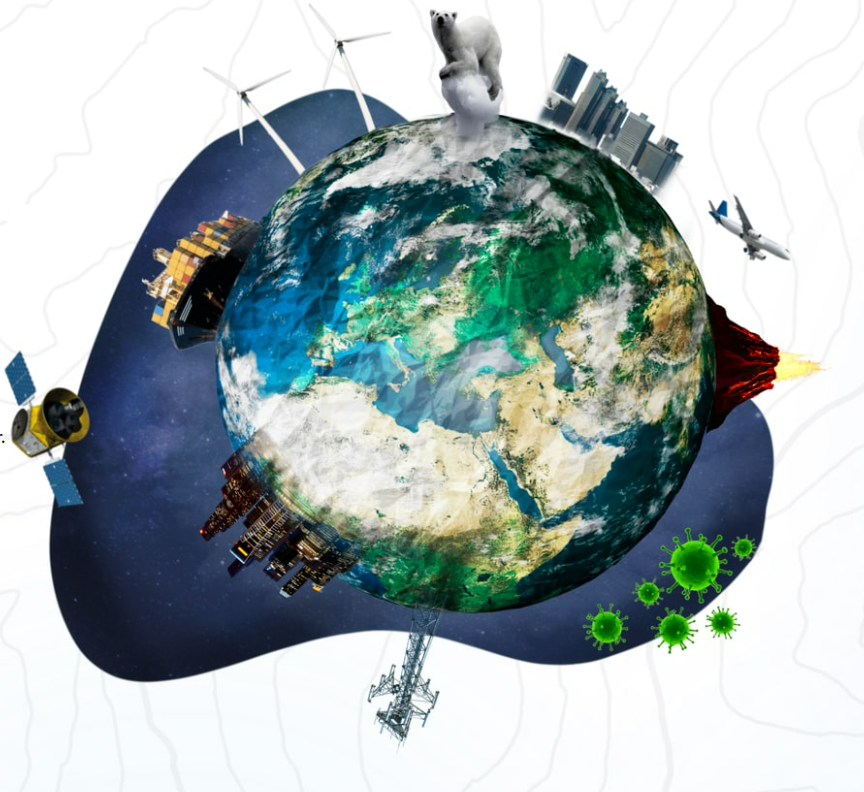 Inrichting van een gebied
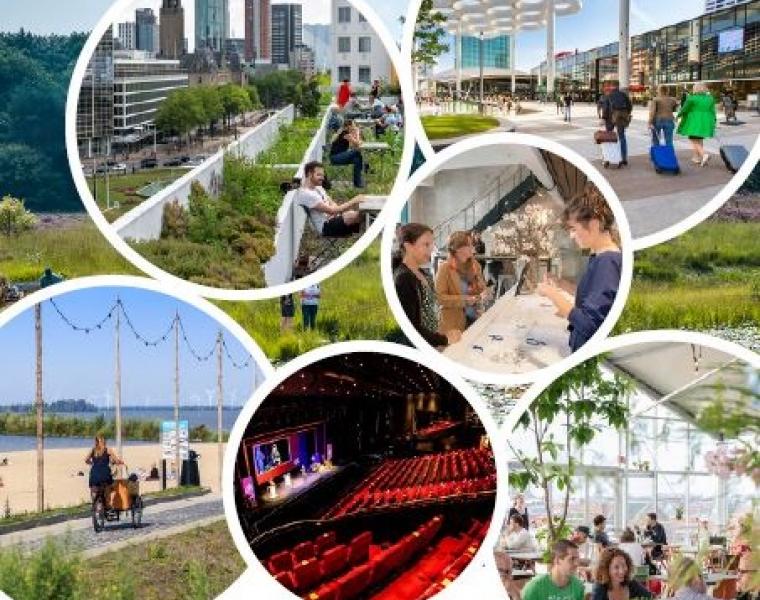 LJ1-P4 - les 3 Stasvernieuwing en fieldresearch
Les 3 – Vrijetijdsgedrag en recreatie in de stad
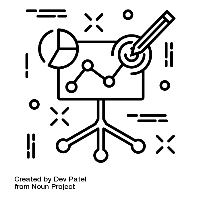 Begrippen
Recreatie
vrijetijdsgedrag
piramide van Maslow
Maatschappij
Stadsvernieuwing
Gentrification 
sociale cultuur
Desk- en fieldresearch
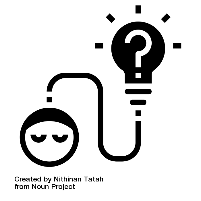 Specialisatie Vrijetijd
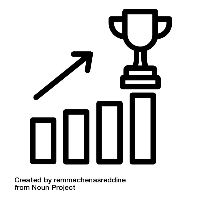 IBS Toetsing
 Kennistoets
 Verantwoording
 Presentatie
Voor de meivakantie…recreatie in de stad
Weet je hoe Vrijetijd een rol speelt in je IBS opdracht.
Kan je het begrip ‘leisure’ uitleggen. (en weet je hoe je het uitspreekt)
Kan je het begrip vrijetijdsgedrag uitleggen en uitleggen wat voor/welke factoren hier van invloed op zijn.
Weet je wat de piramide van Maslow is.
Kan je de piramide van Maslow uitleggen in relatie tot vrije tijd.
Je kunt het belang van recreatie in de stad uitleggen en hiervan voorbeelden geven (stads- en wijkniveau).
Je kunt recreatie in de stad toelichten op basis van geografische kenmerken.
Leerdoelen - les 3 – Vrijetijd en recreatie in de stad
Aan het einde van de les:
Kun je uitleggen hoe een stad is opgebouwd
Kun je een gebied analyseren 
Je kan het belang van recreatie in de stad uitleggen en voorbeelden geven op stad en wijkniveau. 
Je kan recreatie in de stad toelichten op basis van geografische kenmerken. 
Kun je fieldresearch én deskresearch uitvoeren in een gebied
Brainstormen over allerlei vrijetijdsbestedingen in en rondom de stad.
Wat hebben we voor de vakantie gedaan?
Persona – huidig  Marktonderzoek (gaan we nog doen)
Persona – gewenst  marktonderzoek (gaan we nog doen)
Piramide van Maslow
Leisure in de stad
Stadsvernieuwing en Gentrification
(61) Wat is stadsvernieuwing & gentrification? #donderdagbegrippendag - YouTube
Gentrification
Is Gentrification positief of negatief?
Leisure in de stadWaarom is een stad op een bepaalde manier opgebouwd? Of is daar geen reden voor?
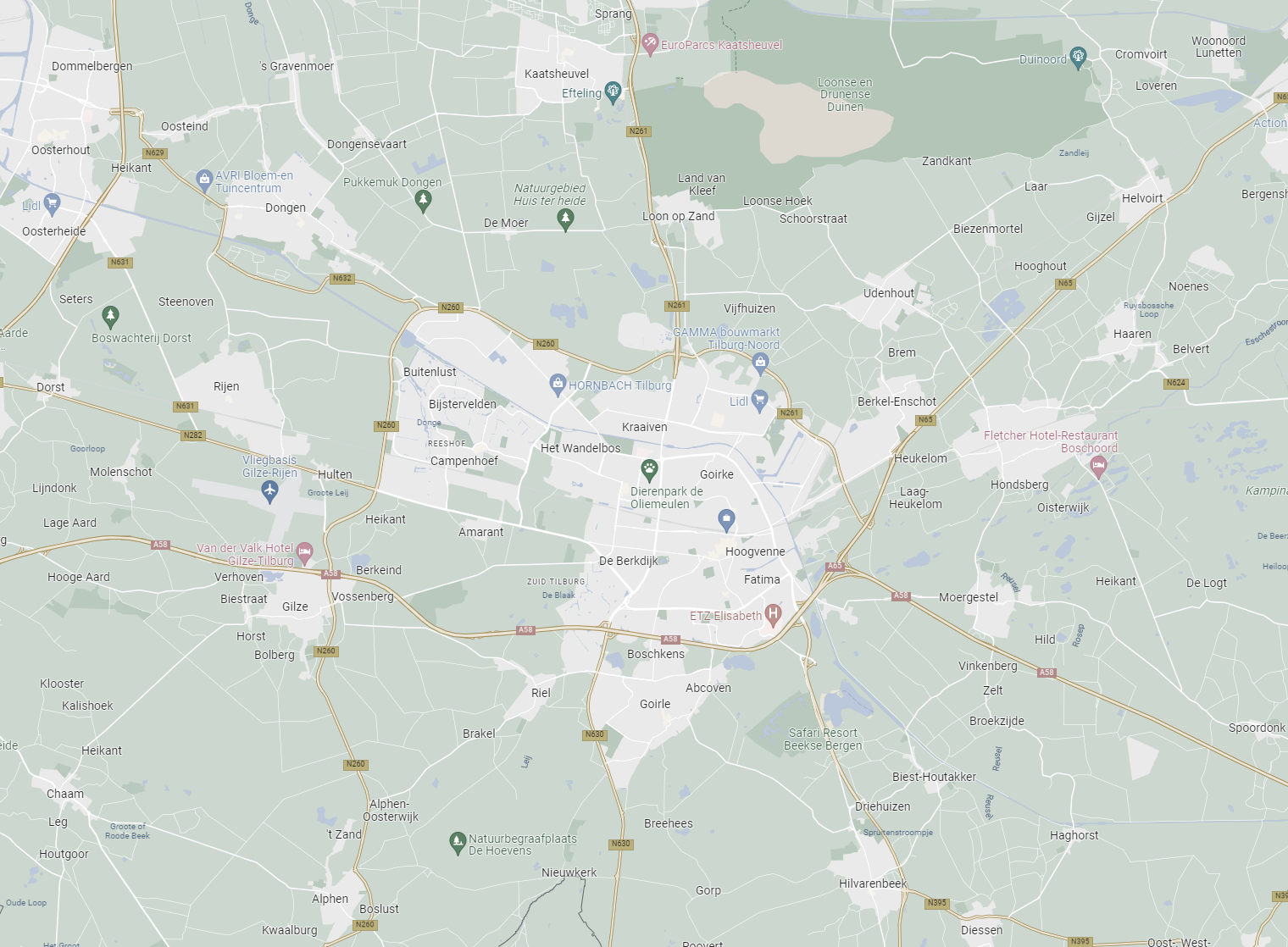 Flitsopdracht! Wat betekent…
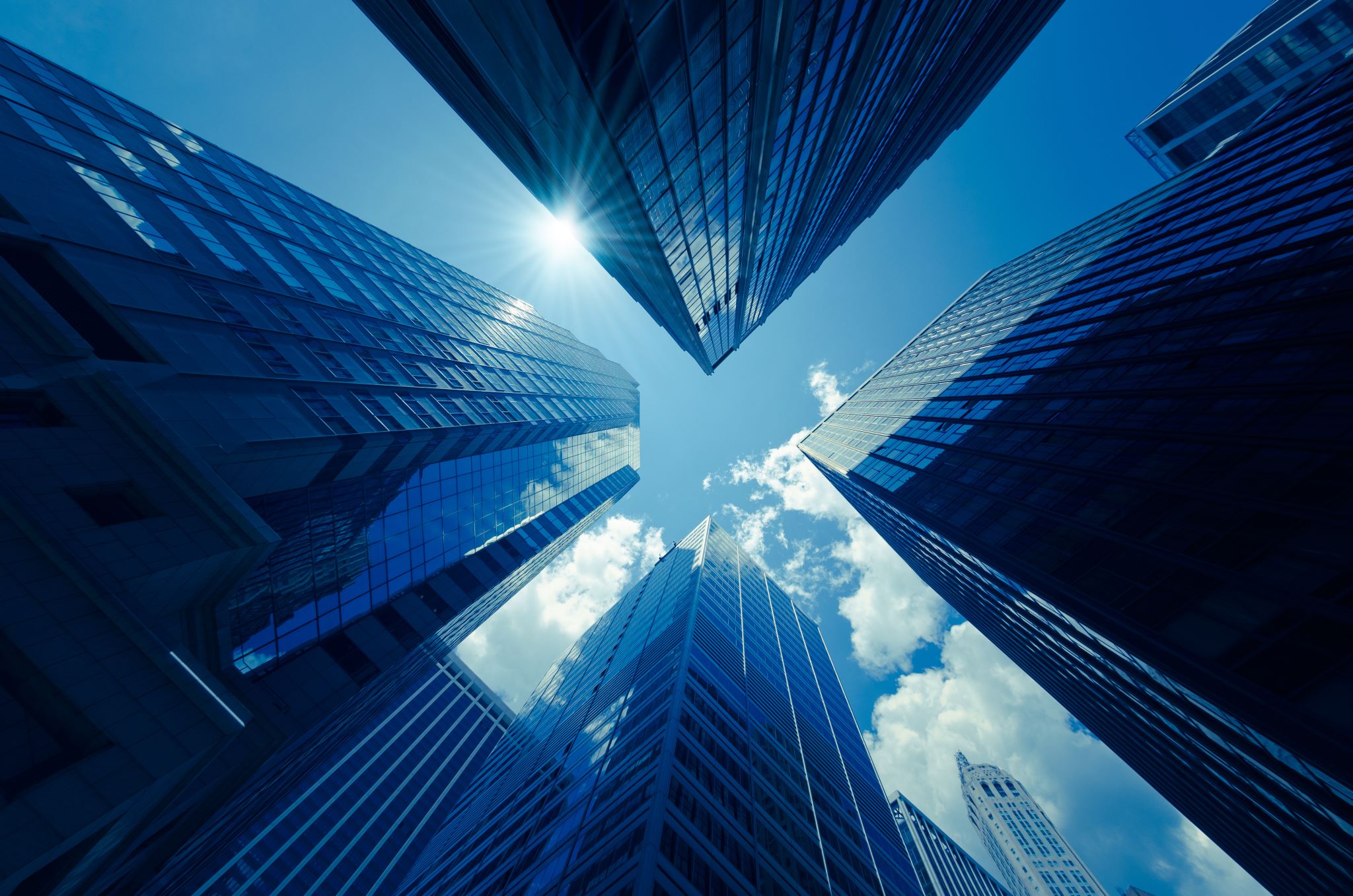 STADSKERN
Een binnenstad, ook wel stadskern, stadscentrum of centrum of dorpscentrum genoemd, is het (meestal historische) deel van een stad dat door de aanwezigheid van winkels en andere openbare voorzieningen de centrumfunctie vervult in een stad.
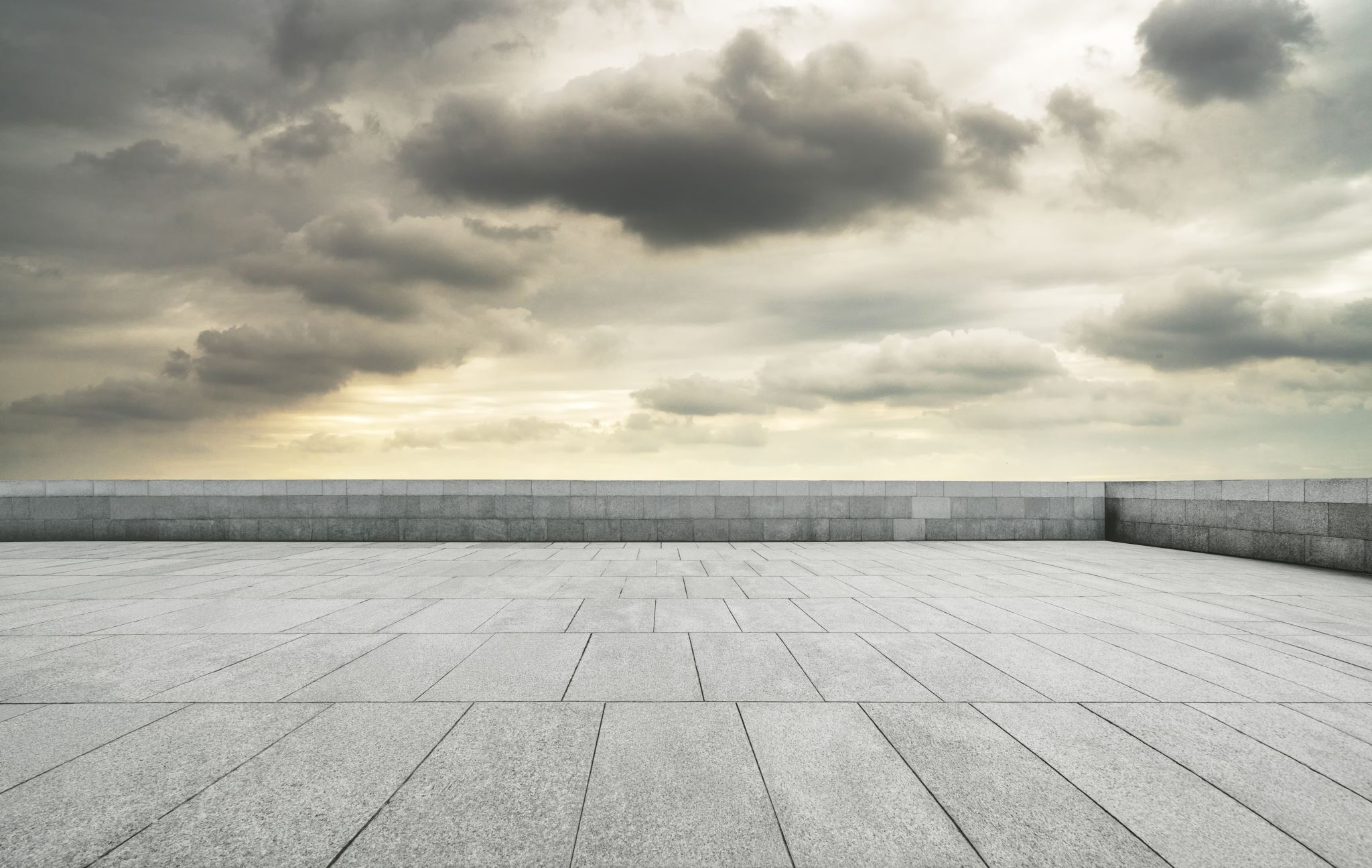 STADSRAND
Een stadsrand of stadsrandzone is een ´overgangszone tussen stad en platteland´. De stadsrand is een onderdeel van een stad en vormt de meest perifere zone. De stadsrand omsluit de kernstad langs alle zijden en bestaat uit minder dichte bebouwing dan de kernstad
Mensen gaan wonen op het platteland of in de gebieden rondom de stad. Dit kun je dus vergelijken met een soort donut: de gebieden rondom de stad worden dichter bevolkt en de gebieden in het centrum worden een soort gat: ze lopen een beetje leeg
Buiten de stad
Leisure in de stad
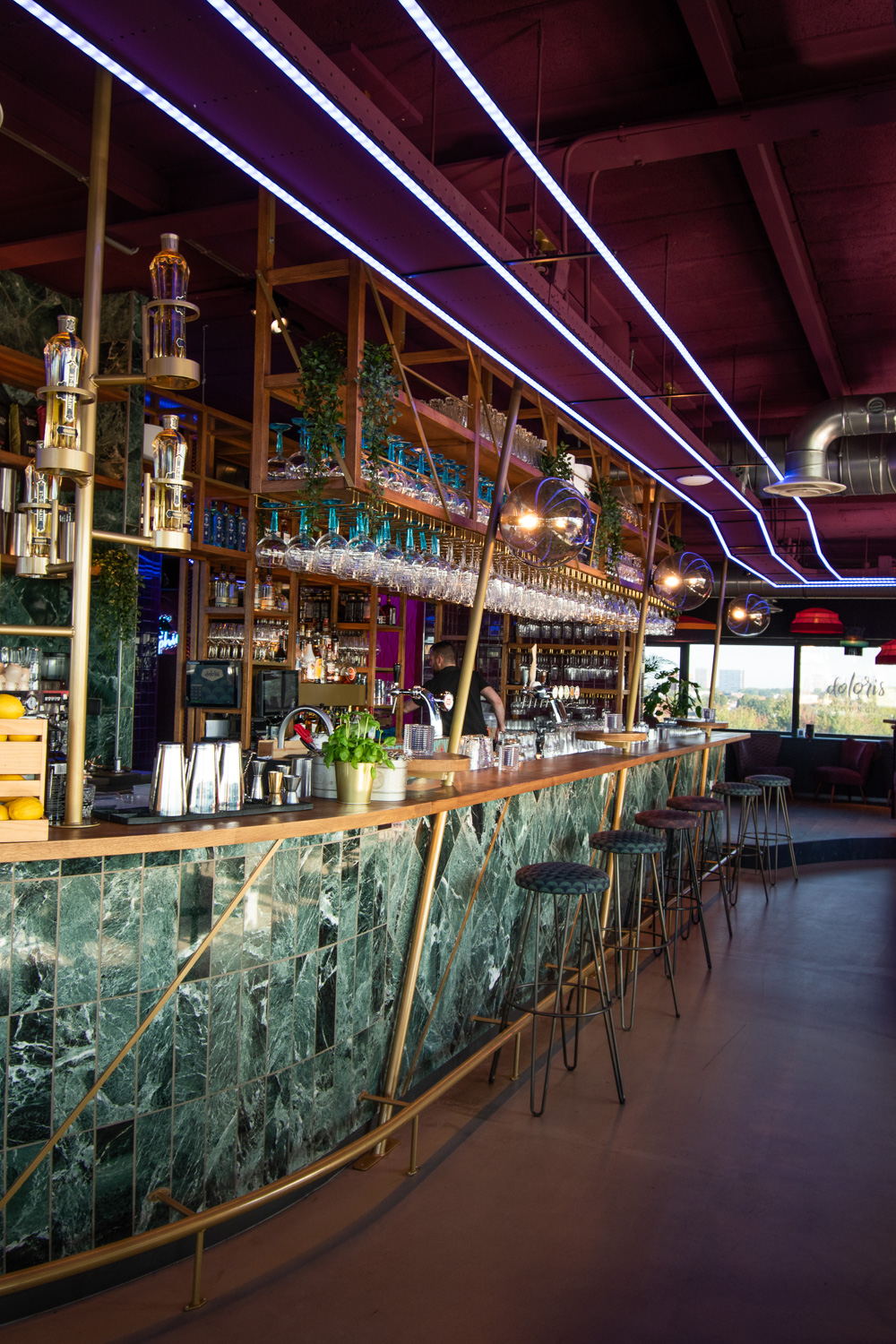 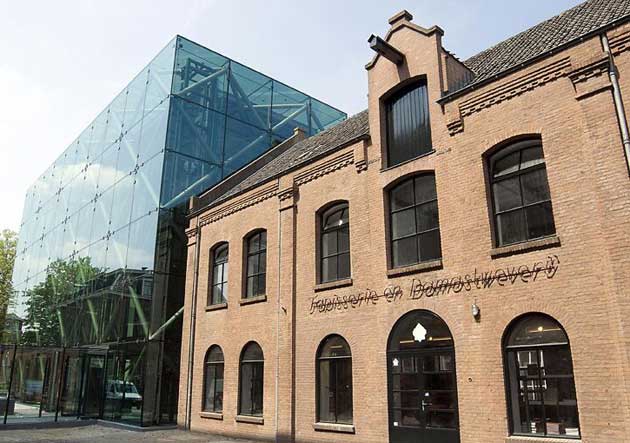 textielmuseum
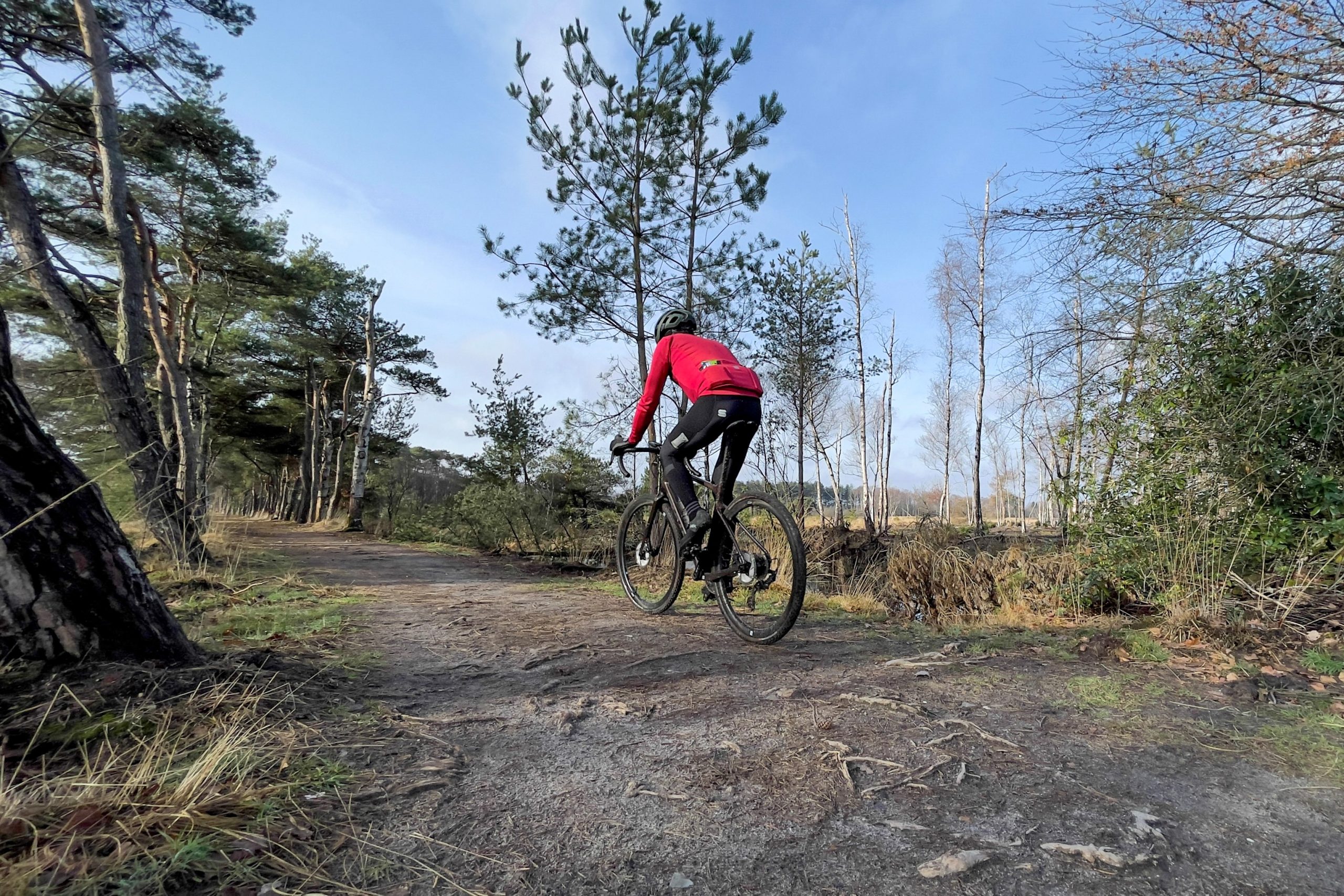 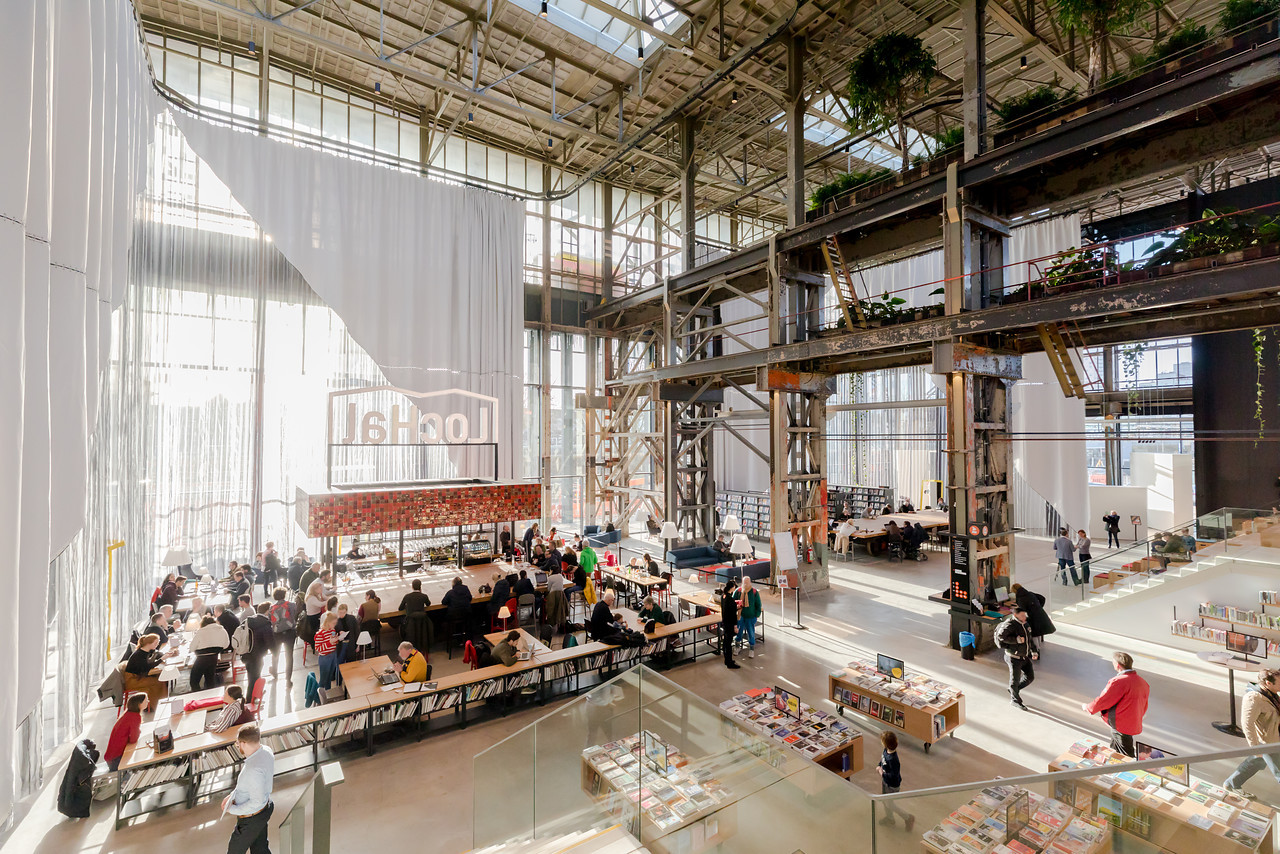 Lochal
Doloris meta maze
fietsen rondom de stad
Leisure in Tilburg
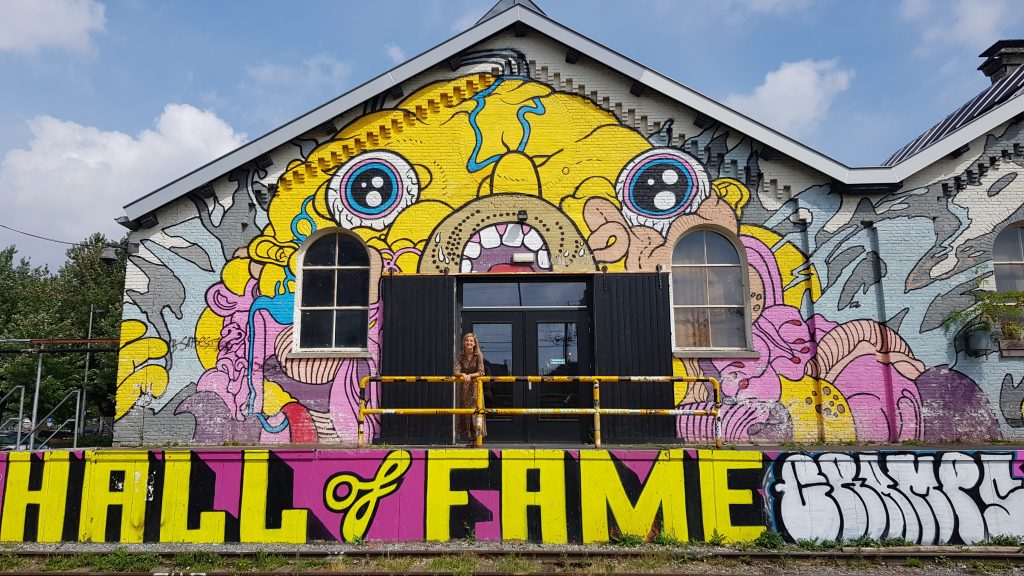 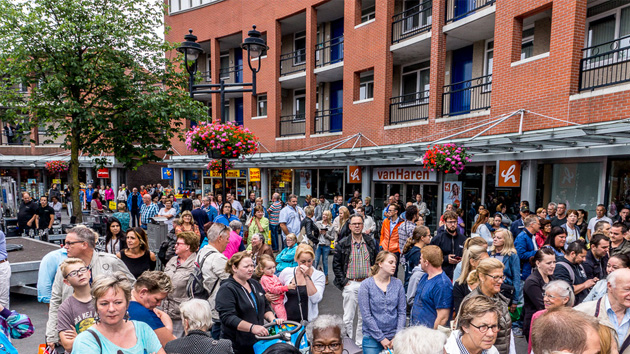 Winkelcentrum Heyhoef, jubileumfeest
Hall of Fame, o.a. skatehal
fietsen om de stad
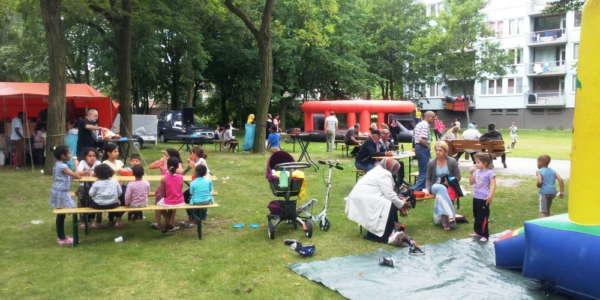 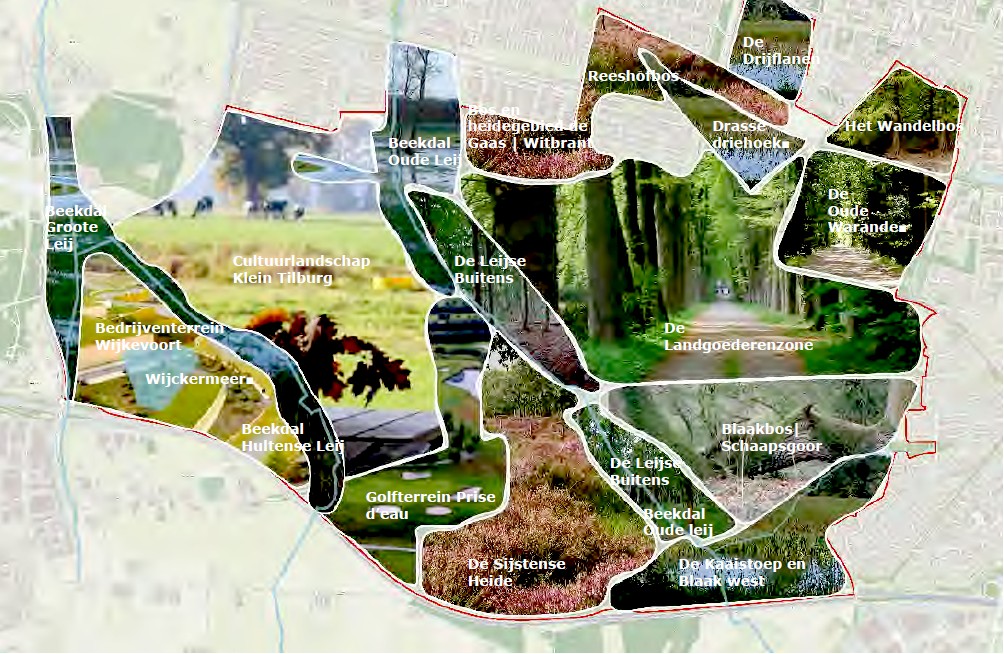 Buurtfeest, wijk Stokhasselt
Stadsbos 013
Vrijetijdbesteding in Tilburgse wijken
Vrijetijdsbesteding op wijkniveau
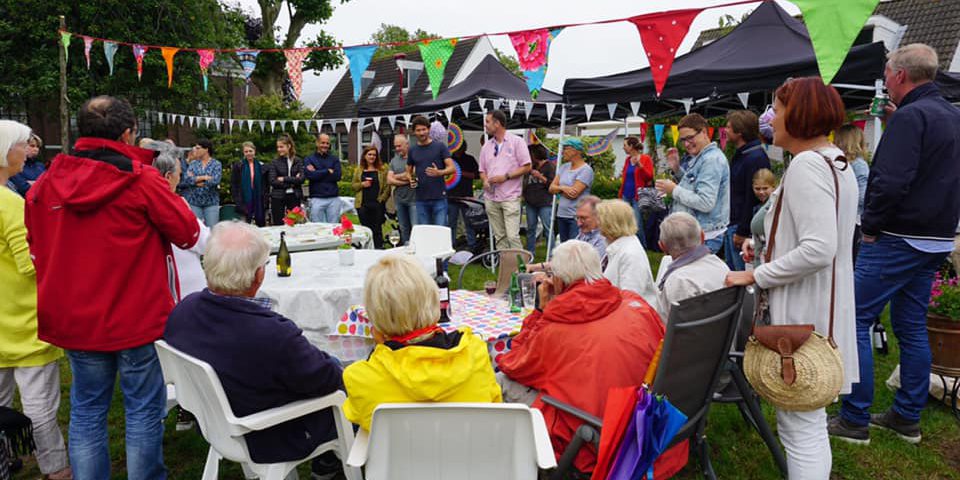 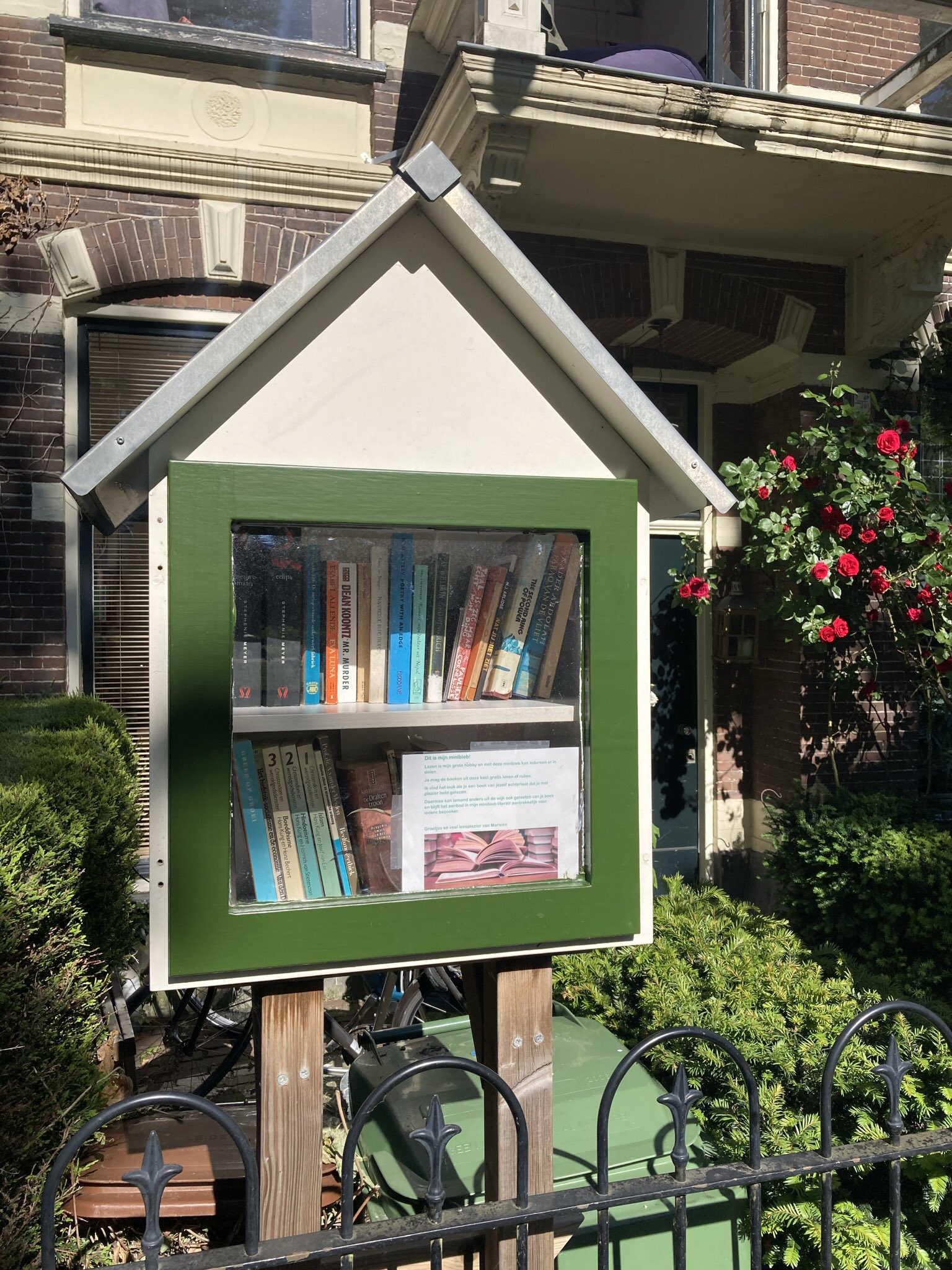 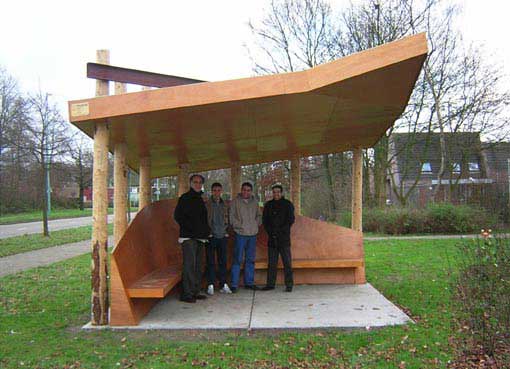 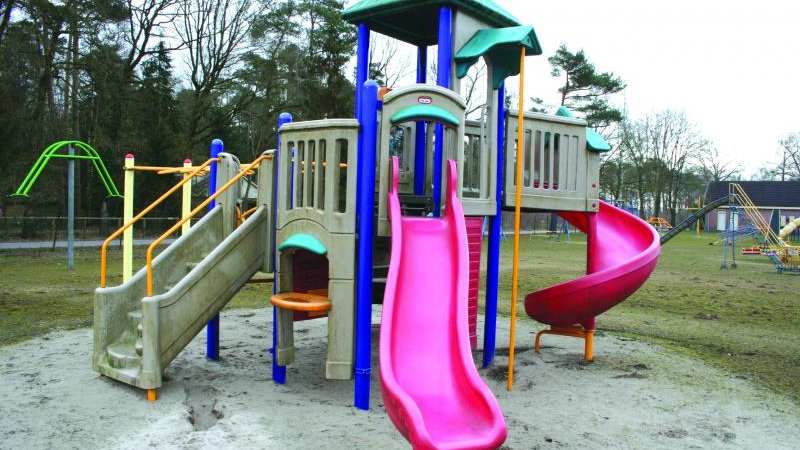 Vrijetijdsbesteding op wijkniveau
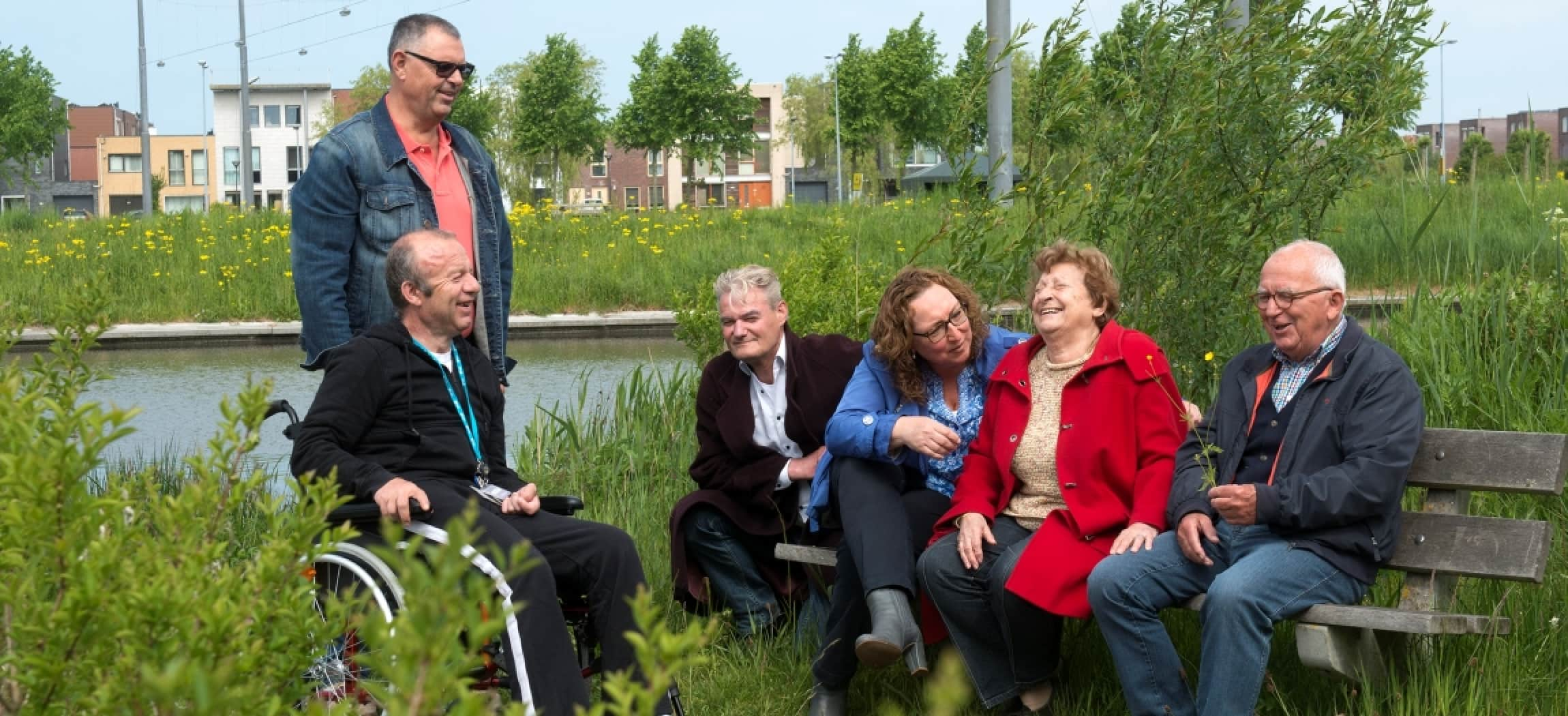 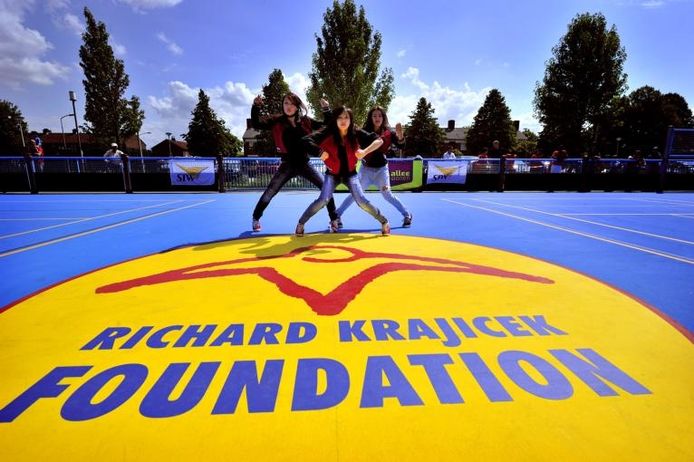 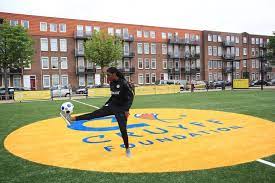 Is leisure groot of klein?
Hoe is dit in Tilburg?
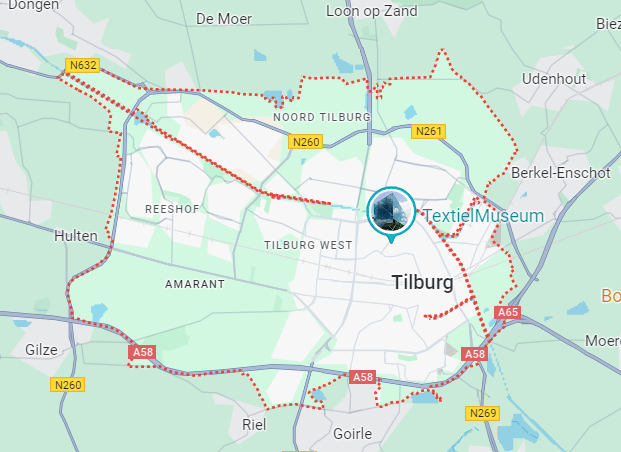 Zoek eens op..
Hoeveel parken heeft Tilburg?

Hoeveel zwembaden heeft Tilburg?

Hoeveel sportclubs heeft Tilburg?

Hoeveel  voetbalvelden heeft Tilburg? 

En zoek op waar ze liggen: centrum, stadsrand, buiten de stad.
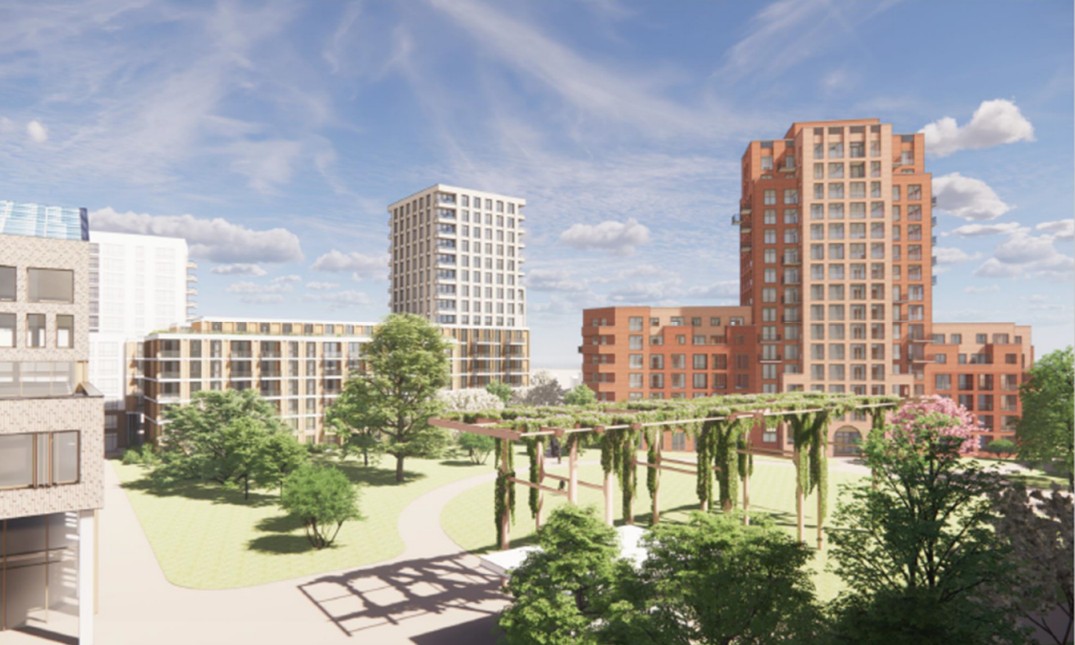 DESKRESEARCH
Deskresearch
Inspiratie: 360 Tour Central Park- New York
Central Park, New York Walking Tour 4K60fps with Captions (youtube.com)
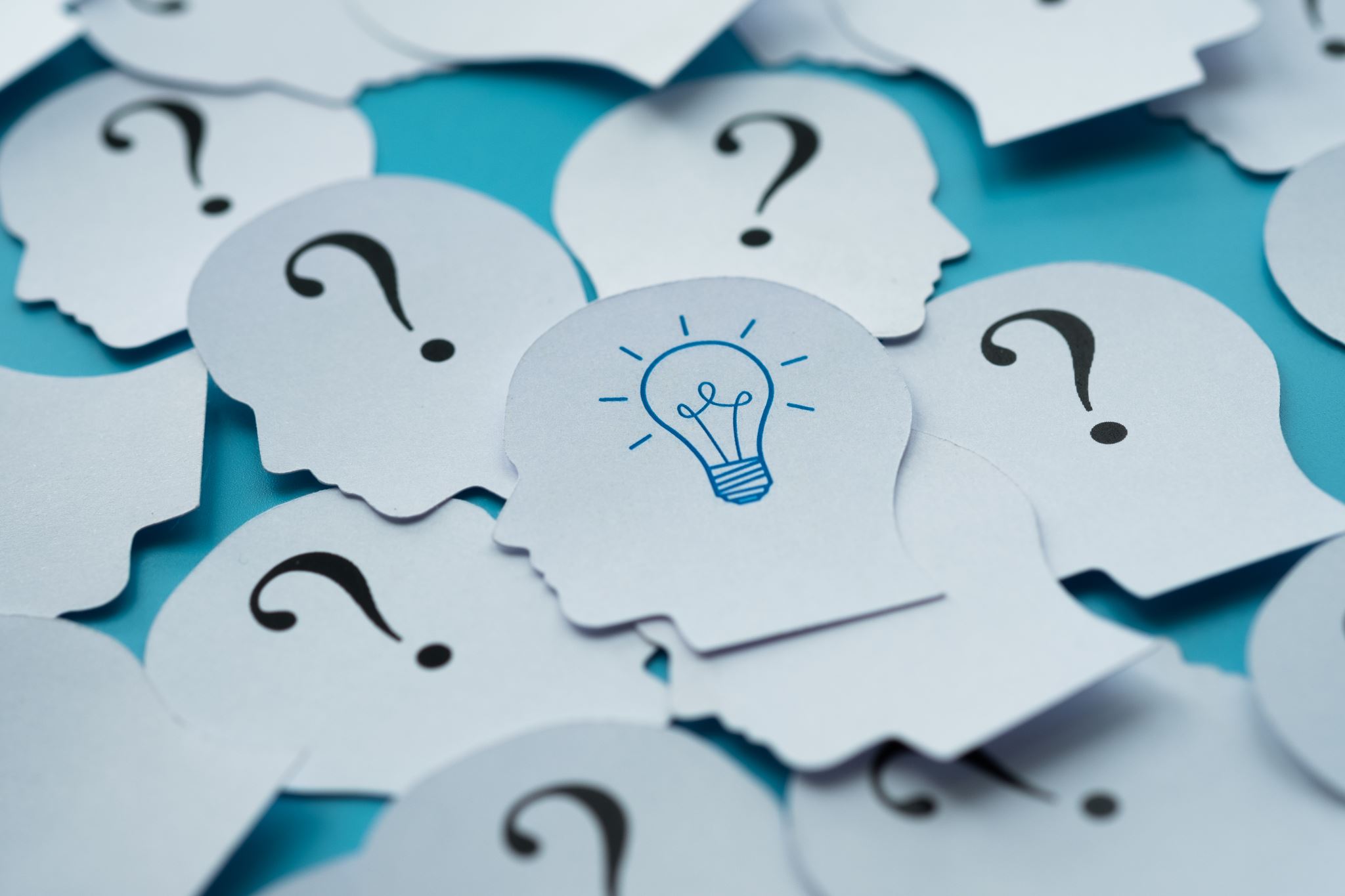 Brainstorm
Voor wie? 
Waar? 
Met welk doel? 
Toegankelijk? 

Bedenk zoveel mogelijk ideeën! 
Inspiratie: 360 tour